Μοντέλο DPSIR

Για την εφαρμογή των απαιτήσεων της Οδηγίας 2000/60/Ε.Κ για την ανάλυση των πιέσεων χρησιμοποιείται το μοντέλο DPSIR. 

Αναπτύχθηκε από τον Ευρωπαικό Οργανισμό Περιβάλλοντος ως μέσο ανάπτυξης και επιλογής δεικτών αξιολόγησης της κατάστασης του περιβάλλοντος (ΕΕΑ 1999).

 Περιγράφει μια δυναμική κατάσταση σαν πραγματική, με χρήση δεικτών για κάθε κατηγορία, φωτογραφίζοντας στιγμιότυπα ενός συνεχώς εξελισσόμενου συστήματος και ταυτόχρονα περιγράφει τονίζοντας τις σχέσεις μεταξύ των συνιστωσών του μοντέλου.
Μοντέλο DPSIR
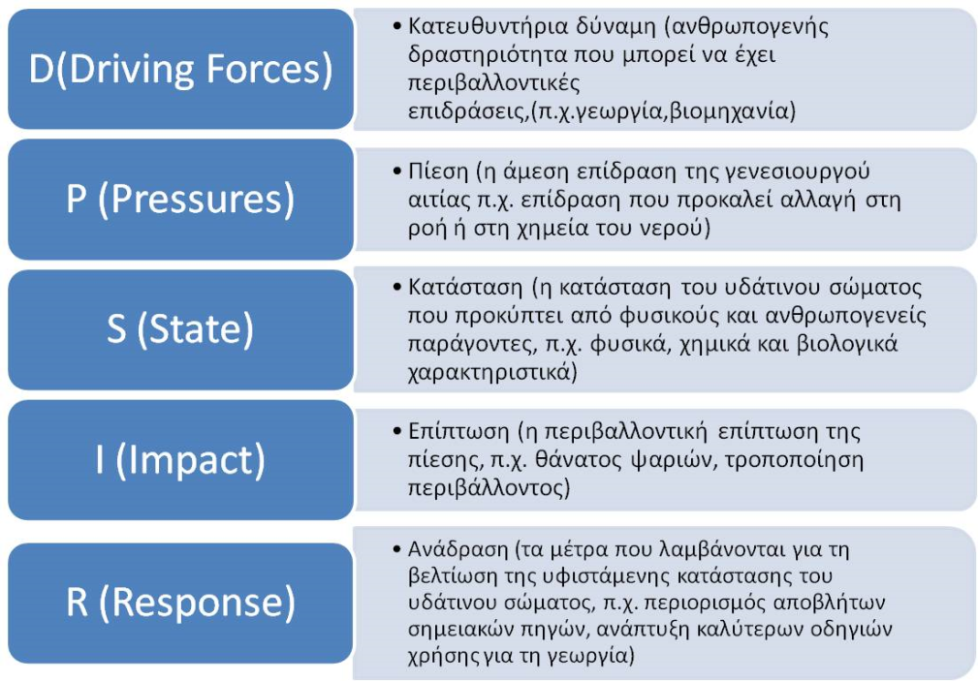 (WFD Guidance Document No. 3 2002)
Μοντέλο DPSIR

Μέσο ανάπτυξης & επιλογής δεικτών αξιολόγησης της κατάστασης του περιβάλλοντος (ΕΕΑ 1999)

Περιγράφει μια δυναμική κατάσταση σαν πραγματική, με χρήση δεικτών για κάθε κατηγορία & τονίζοντας τις σχέσεις μεταξύ των συνιστωσών του μοντέλου.
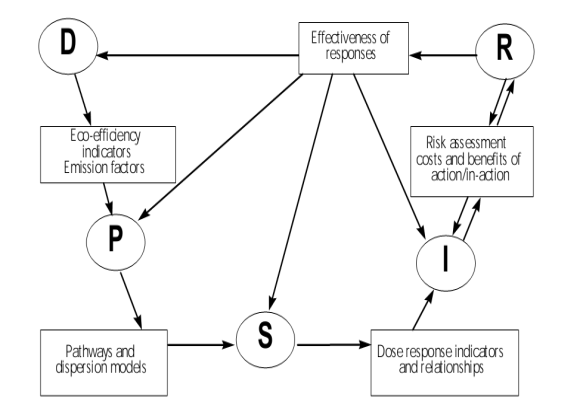 (ΕΕΑ, technical report 1999)
Μοντέλο DPSIR
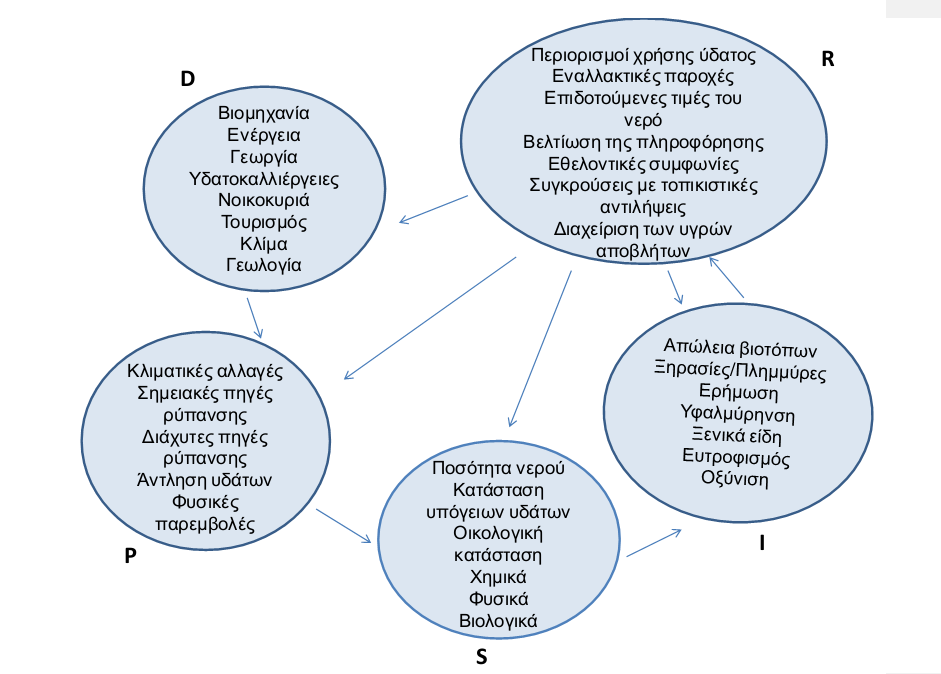 (ΕΕΑ, 2003 τροποποιηση κατά Kristensen 2004)